Recognising and addressing mental health problems
YSJ Mentor Leadership Programme
Day 2, November 22nd 2019
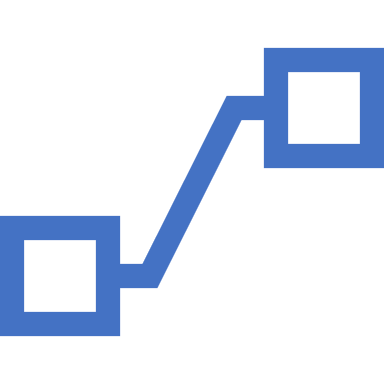 Discussion in pairs
What’s your interest in this topic?

What experiences have you had of encountering mental health issues as a coach, or at work, or in life more generally?

5 minutes each way
Cavanagh’s Criteria
From the EMCC / AC Global Code of Ethics
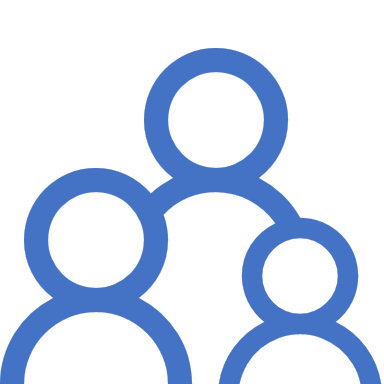 4.1:
Members will have the qualifications, skills and experience appropriate to meet the needs of the client and will operate within the limits of their competence. Members should refer the client to a more experienced or suitably qualified practising member where appropriate.

4.5:
Members will discuss any ethical dilemmas and potential, or actual, breaches of this Code with their supervisor or peer supervision group for support and guidance.
The Functions of Supervision
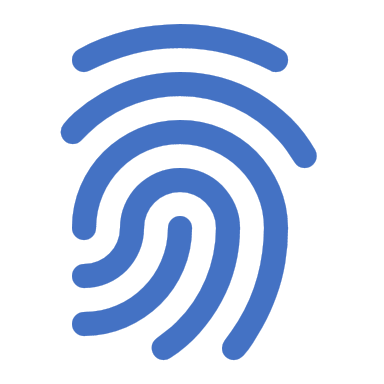 Normative 

Formative 

Restorative 

Inskipp & Proctor 1995
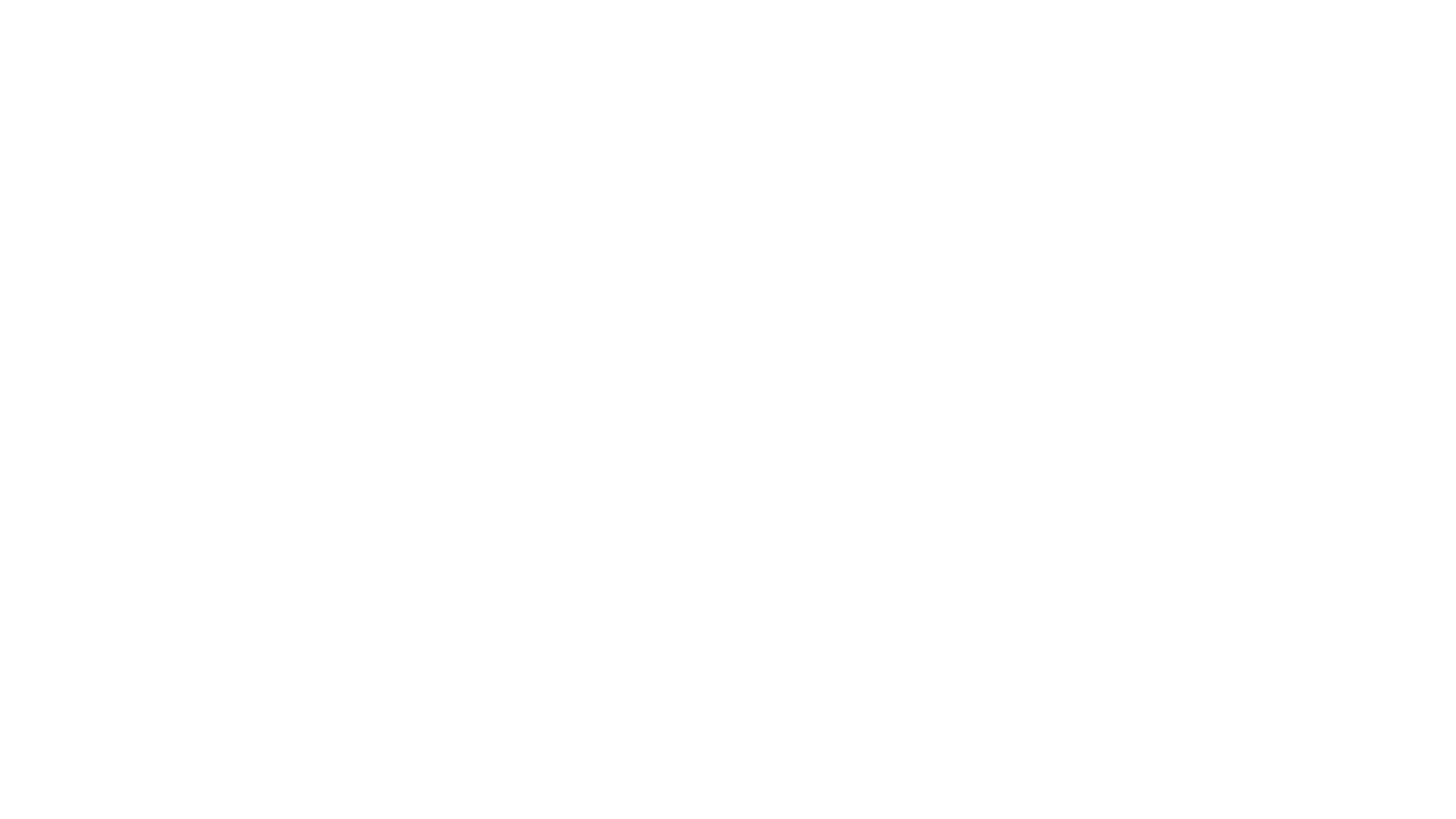 Catherine Sandler’s Emotional Profiles Triangle
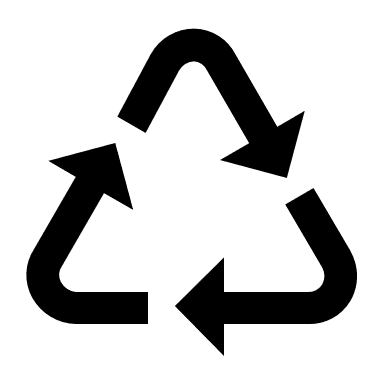 “A model that defines three emotional profiles, each of which underpins a specific set of closely linked functional and dysfunctional leadership or interpersonal behaviours.  

	“[The EPT] puts forward the idea that all individuals move back and forth along the spectrum between their functional and dysfunctional forms of leadership.”

	Sandler 2011
Most leaders tend to have one of the following as their
primary (although not exclusive) emotional style:
High energy, passionate and driven,
they are task-focused and set the direction
Warm, inclusive and relationship-focused, they like building teams and developing others
Calm, cool and collected, they like an objective, logical, data-driven approach to the task
Sandler 2011, p. 100
Under significant pressure, leaders tend to respond
primarily (although not exclusively) in one of three ways:
FIGHT: aggression is mobilised and they fail to control their anger, resulting in critical outbursts, irritability or powerfully passive-aggressive behaviour
FLIGHT: fear is mobilised and they fail to control their anxiety, resulting in passive or manipulative behaviour and conflict-avoidance
FREEZE: feelings are shut down and they fail to engage emotionally with others, resulting in a sense of remoteness and lack of connection
Sandler 2011 p. 102
To return to their most effective selves,
leaders need to address these challenges:
Those who go into FIGHT must calm down and regain perspective, reconnect with other people, and show more empathy and appreciation
Those who go into FLIGHT must reconnect with the task, find the courage to overcome their fears, and be more honest with themselves and other people
Those who go into FREEZE must mobilise their emotions, re-engage with other people and the task, and risk sharing more of themselves
Sandler 2011, p. 104
Psychiatric population
Counselling population
Coaching population
Percentage of population
Severe mental illness
Excellent mental health
Source: Adapted from Grant 2007
Aspects of subjective well-being
Psychological
Social
Self-acceptance
Personal growth
Purpose in life
Environmental mastery 
Autonomy
Positive relations with others
Social acceptance
Social actualisation
Social coherence
Social contribution
Social integration
Source: Keyes & Lopez 2005
The Complete State Model of Mental Health and Illness
High Subjective Well-Being Symptoms
Complete Mental Health: Flourishing
Incomplete Mental Illness: Struggling
Low Mental Illness Symptoms
High Mental Illness Symptoms
Incomplete Mental Health: Languishing
Complete Mental Illness: Floundering
Low Subjective Well-Being Symptoms
Source Keyes & Lopez 2005
From the EMCC / AC Global Code of Ethics
4.6
Members will develop their level of coaching and/or mentoring competence by participating in relevant and appropriate training and/or continuing professional development (CPD).
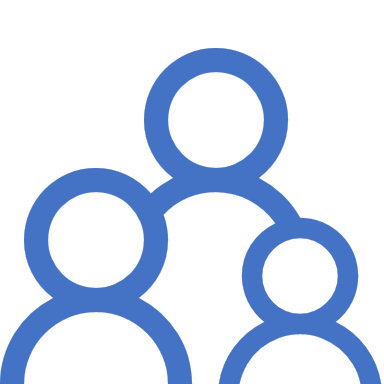 What’s next for you?
References
Cavanagh, M. & Buckley, A. (2014). ‘Coaching and Mental Health.’ In: Bachkirova, T., Cox, E. & Clutterbuck, D. (Eds.). The complete handbook of coaching. Thousand Oaks, CA; London: Sage

Grant, A. M. (2007). A languishing-flourishing model of goal-striving and mental health for coaching populations. International Coaching Psychology Review, 2 (3), pp. 250-64​

Inskipp, F. & Proctor, B. (1995). The art, craft and tasks of counselling supervision, part 1: making the most of supervision.  Middlesex, ON: Cascade

Keyes, C. L. M. & Lopez, S. J. (2005). ‘Toward a science of mental health. Positive directions in diagnosis and interventions.’ In: Snyder, C. R. & Lopez, S. J. (eds.) Handbook of positive psychology. Oxford: Oxford University Press, pp. 45-59

Sandler, C. (2011). Executive coaching: a psychodynamic approach.  Maidenhead: McGraw-Hill / Open University Press